Oncology Today: Hodgkin Lymphoma
Stephen M. Ansell, MD, PhD
Dorotha W. and Grant L. Sundquist Professor in Hematologic Malignancies Research
Chair, Division of Hematology
Mayo Clinic
Phase 3 ECHELON-1 study design
1:1 randomization
(N=1,334)
A+AVD x 6 cycles (n=664)
Brentuximab vedotin 1.2 mg/kg IV infusion days 1 and 15
EOT
CT/PET scan
Follow-up
Every 3 months for 36 months, then every 6 months until study closure
ABVD x 6 cycles (n=670)
IV infusion days 1 and 15
Primary endpoint: modified PFS per IRF (previously reported)

Key secondary endpoint: alpha-controlled, event-driven analysis of OS

Long-term follow-up assessments:
Exploratory analysis of OS among patients who were PET2-positive and PET2-negative 
PFS per investigator
Subsequent treatment use
Safety outcomes including:
Second malignancies
Outcomes of pregnancy among patients and their partners
PN resolution and improvement rates
End-of-cycle-2 PET scan by IRF per Deauville 5-point scale
PET–: 1–3
PET+: 4–5
Data cut-off for current analysis, June 1, 2021.CT, computerized tomography; EOT, end of treatment; IRF, independent review facility; ITT, intention to treat; IV, intravenous; 
PET2, PET status at the end of cycle 2.
Ansell SM, et al. N Engl J Med. 2022 Jul 28;387(4):310-320.
A+AVD significantly improved OS with a 41% reduction in risk of death compared with ABVD
1.0
0.8
Estimated 6-year OS rates:
A+AVD: 93.9% (95% CI 91.6 to 95.5) 
ABVD: 89.4% (95% CI 86.6 to 91.7)
Number of events: A+AVD: 39; ABVD: 64
Median OS was not reachedMedian follow-up 73 months
0.6
Probability of overall survival
0.4
0.2
A+AVD
Log-rank test P-value: 0.009
ABVD
Hazard ratio, 0.59 (95% CI, 0.40 to 0.88)
Censored
0.0
0
6
12
18
24
30
36
42
48
54
60
66
72
78
84
90
96
102
Number of patients at risk
Time (months) from randomization
A+AVD
664
638
626
612
598
584
572
557
538
517
494
461
350
209
97
27
4
0
ABVD
670
634
614
604
587
567
545
527
505
479
454
411
308
191
84
11
1
0
Ansell SM, et al. N Engl J Med. 2022 Jul 28;387(4):310-320.
Fewer second malignancies were reported in the A+AVD vs ABVD arm
32†
23
Hematological malignancies

Solid tumors
Number of patients
*Includes 2 cases of acute myeloid leukemia and 6 cases of B- or T-cell lymphomas; †Includes 1 unknown malignancy; ‡Includes 1 case each of acute myeloid leukemia, acute promyelocytic leukemia, and myelodysplastic syndrome, and 13 cases of B- or T-cell lymphomas.
Among patients with second malignancies:
Two patients on each arm received transplant
Three patients on the ABVD arm received prior radiation (none with A+AVD)
Ansell SM, et al. N Engl J Med. 2022 Jul 28;387(4):310-320.
Pregnancy and peripheral neuropathy data
Pregnancies
Peripheral neuropathy
Fertility was not formally assessed
A total of 191 pregnancies were reported among patients and their partners (A+AVD: 113; ABVD: 78)
Among female patients with A+AVD and ABVD:
Pregnancies: 49 and 28
Live births*: 56 and 23
Among partners of male patients with A+AVD and ABVD:
Pregnancies: 33 and 33
Live births*: 40 and 36
No stillbirths were reported in either arm
Incidence of PN at 2 years of follow-up was greater with A+AVD (67%) vs ABVD (43%)
In patients with PN in the A+AVD and ABVD arms, after 6 years follow-up:
Treatment-emergent PN either resolved or continued to improve† in 86% and 87%
Median time to resolution was 16 and 10 weeks
*Some female patients (13 on the A+AVD arm and 3 on the ABVD arm)/partners of male patients (8 on the A+AVD arm and 7 on the ABVD arm) recorded more than one live birth; †Resolution was defined as resolved/recovered with or without sequelae or return to baseline or lower severity as of the latest assessment for pre-existing events. Improvement was defined as resolution or a decrease by at least 1 grade from the worst grade with no higher grade thereafter; ‡Patients who were lost to follow-up or died prior to resolution or improvement were not censored (11/16 patients [including the 1 patient with Grade 4 PN] on the A+AVD arm; 4/4 on the ABVD arm).
Ansell SM, et al. N Engl J Med. 2022 Jul 28;387(4):310-320.
S1826: A Phase III Randomized Trial of Nivolumab or Brentuximab Vedotin Plus AVD in Patients (Age ≥ 12 Years) With Newly Diagnosed Advanced Stage Classical Hodgkin Lymphoma
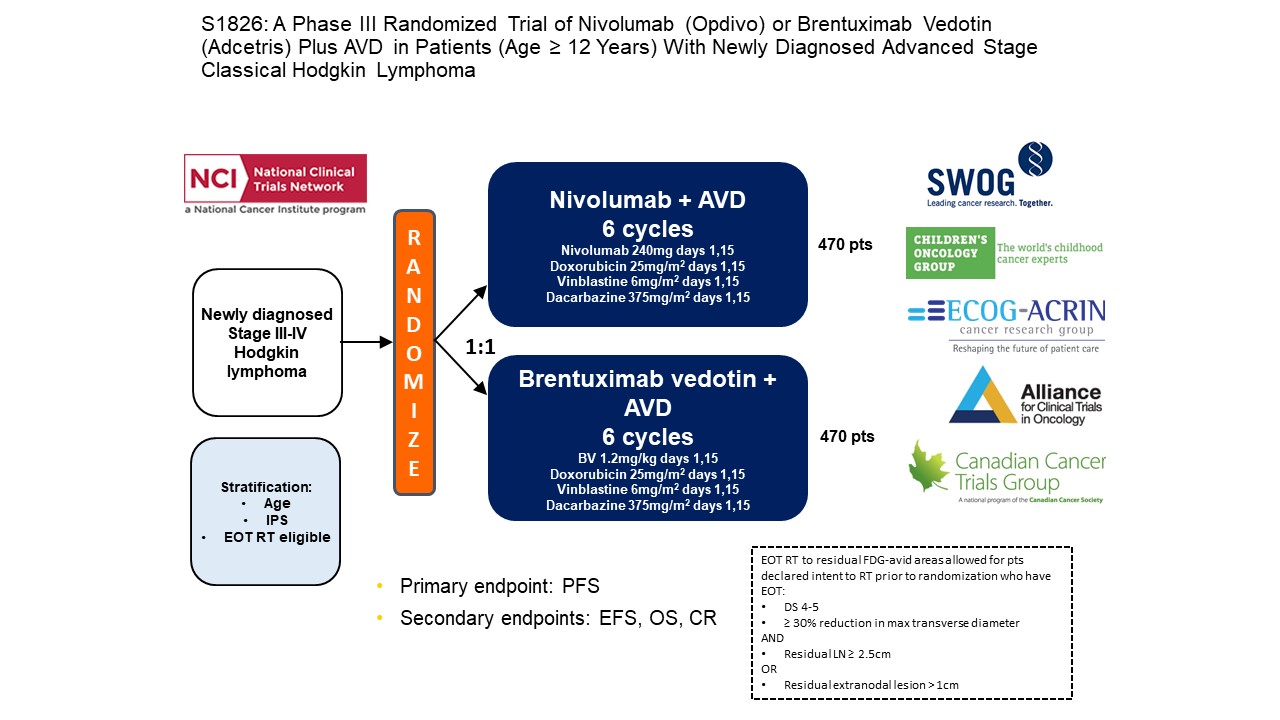 Pembrolizumab followed by AVD in untreated classical Hodgkin lymphoma
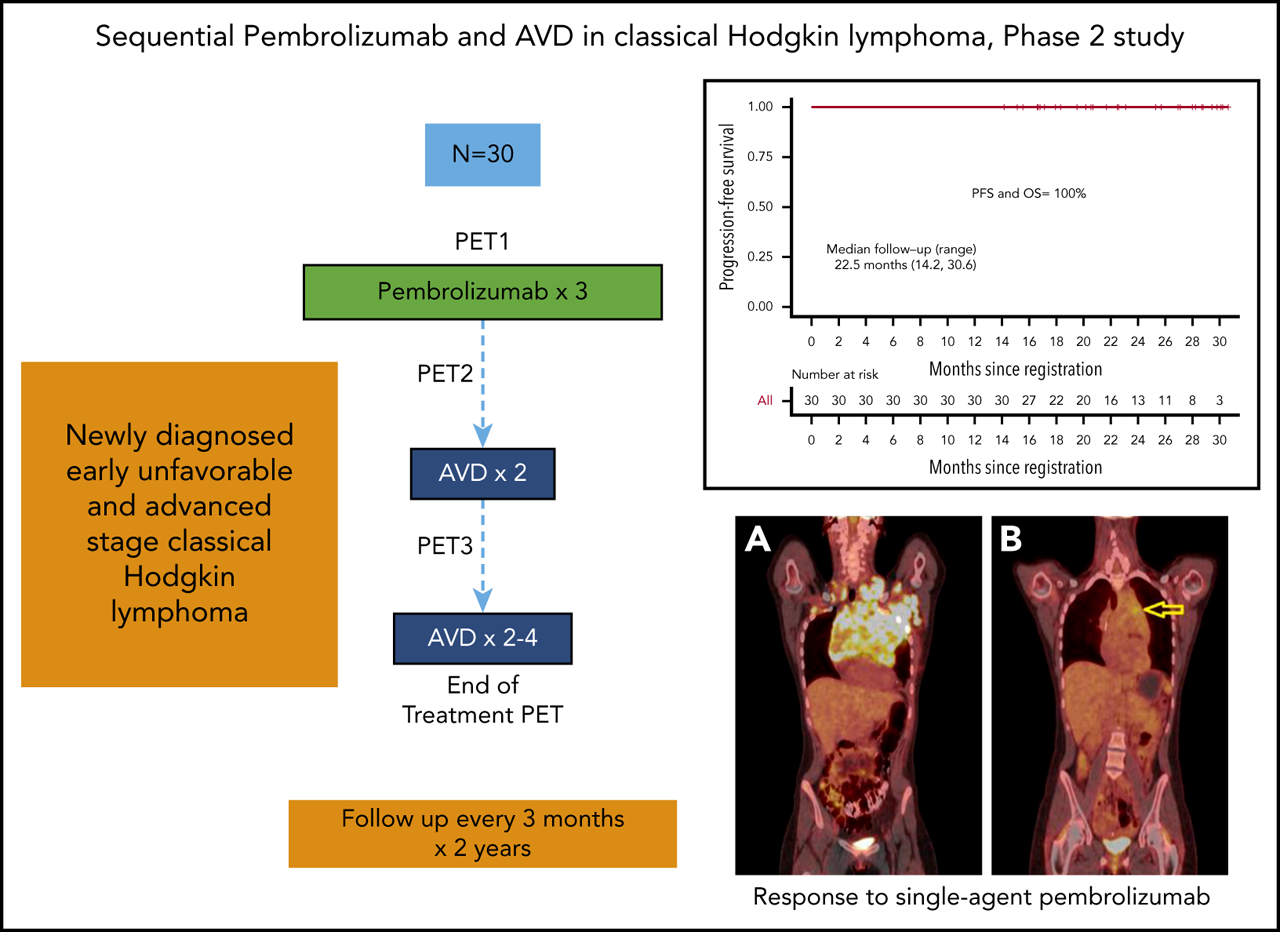 Allen PB, et al. Blood. 2021 Mar 11;137(10):1318-1326.
Brentuximab vedotin plus nivolumab as first-line therapy in older patients with Hodgkin lymphoma
46 patients - median age 71.5 years. Median follow-up was 21.2 months, and 35 (76%) of 46 patients completed all 8 cycles of therapy. 
The first 25 evaluable patients had an ORR of 64%; 52% had a CMR and 12% had a PMR. 
In all 46 evaluable patients, 22 (48%) patients achieved a CMR and six (13%) achieved a PMR (overall response rate 61%).
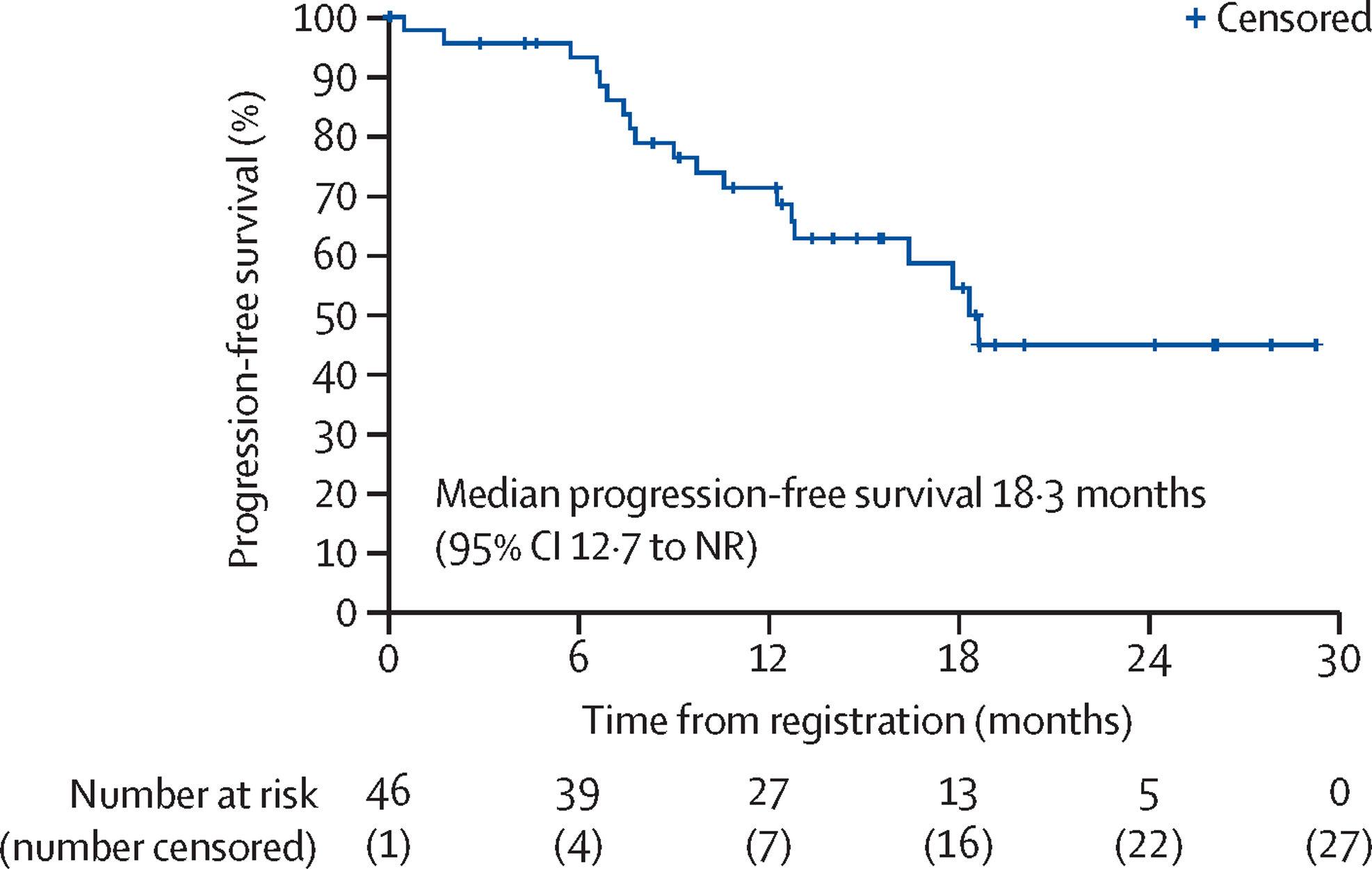 Cheson BD, et al. Lancet Haematol. 2020 Nov;7(11):e808-e815.
Nivolumab +/- Vinblastine as First-Line Therapy for Elderly, Frail Hodgkin Lymphoma Patients
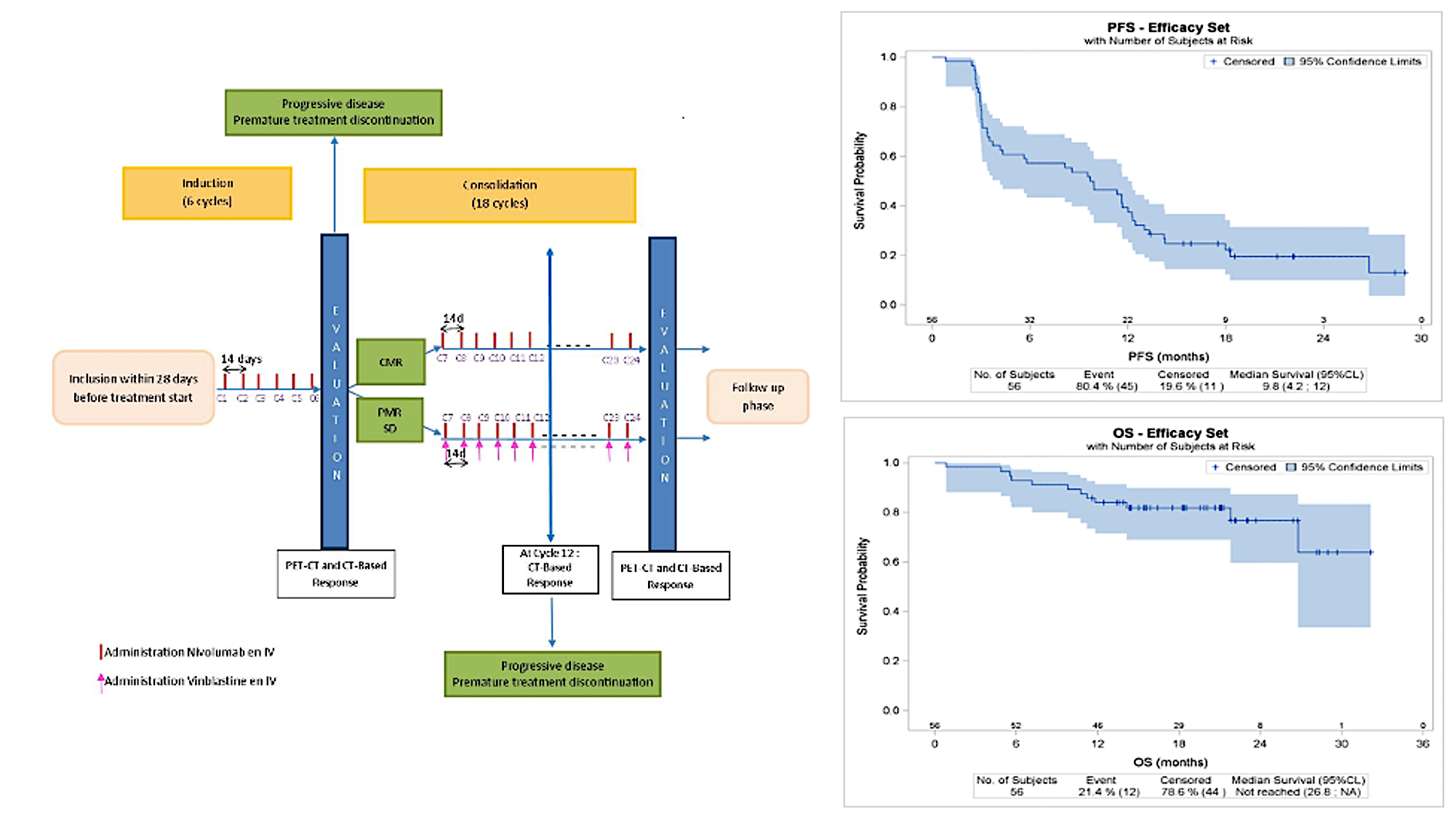 Lazarovici et al. ASH 2021, abstract  232
ABVD followed by BV consolidation in risk-stratified patients with limited-stage Hodgkin lymphoma
41 patients
45% had unfavorable disease
After ABVD followed by BV, 37 out of 39 achieved PET-negative status. 
The 3-year PFS rate was 92%, and the overall survival rate was 97%. All 37 patients who achieved negative PET status after BV consolidation avoided RT and remain in remission with 3-year PFS and OS rates of 100%.
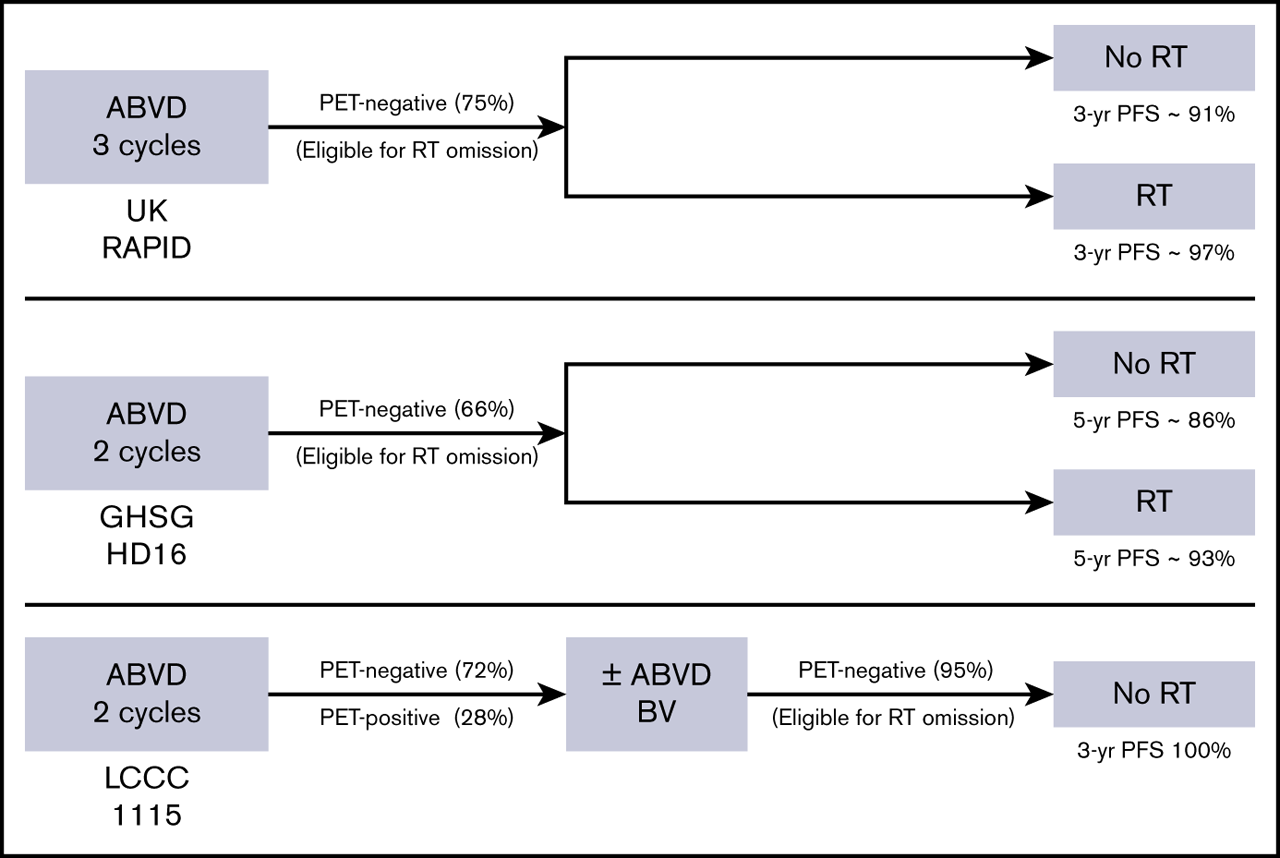 Park SI, et al. Blood Adv. 2020 Jun 9;4(11):2548-2555.
[Speaker Notes: Figure Legend:]
Brentuximab vedotin, doxorubicin, vinblastine, and dacarbazine for nonbulky limited-stage classical Hodgkin lymphoma
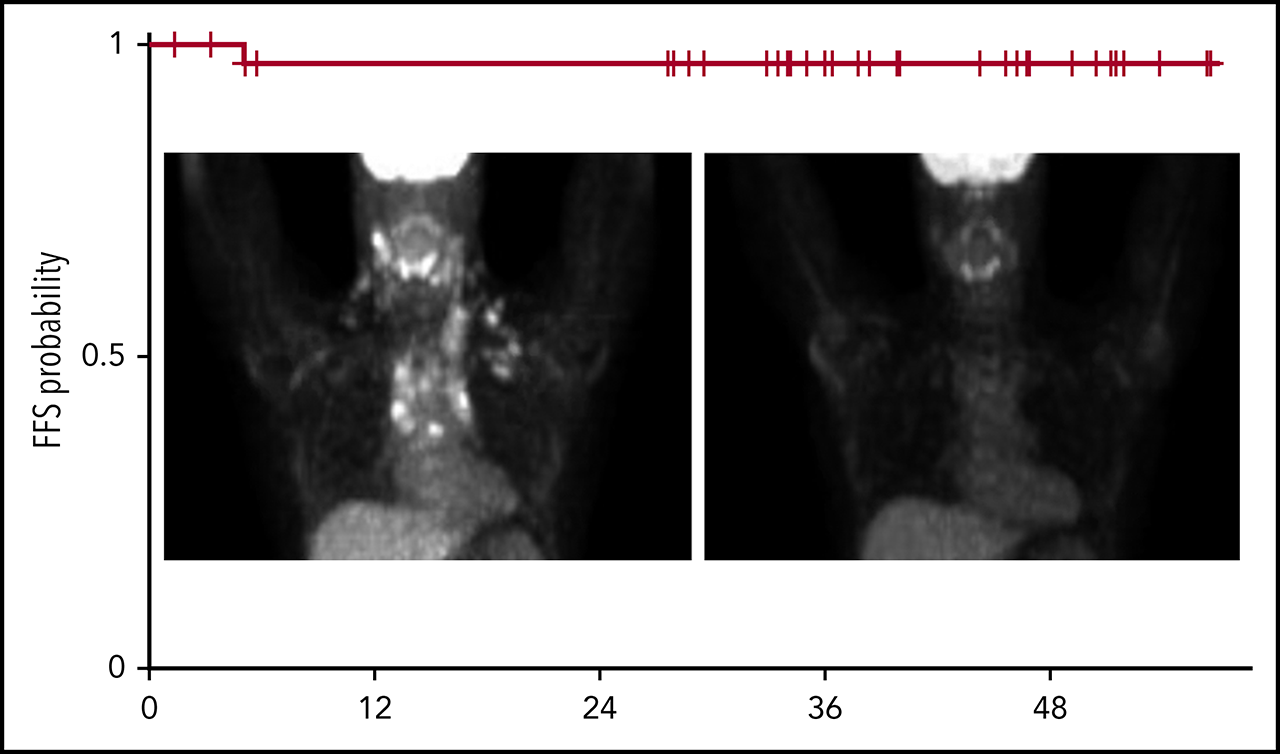 34 patients
Risk was early favorable in 62% and unfavorable in 38%. 
The best complete response rate was 100%. 
At a median follow-up of 38 months, the progression-free survival and overall survival were 94% and 97%.
Abramson JS, et al. Blood. 2019 Aug 15;134(7):606-613.
[Speaker Notes: Figure Legend:]
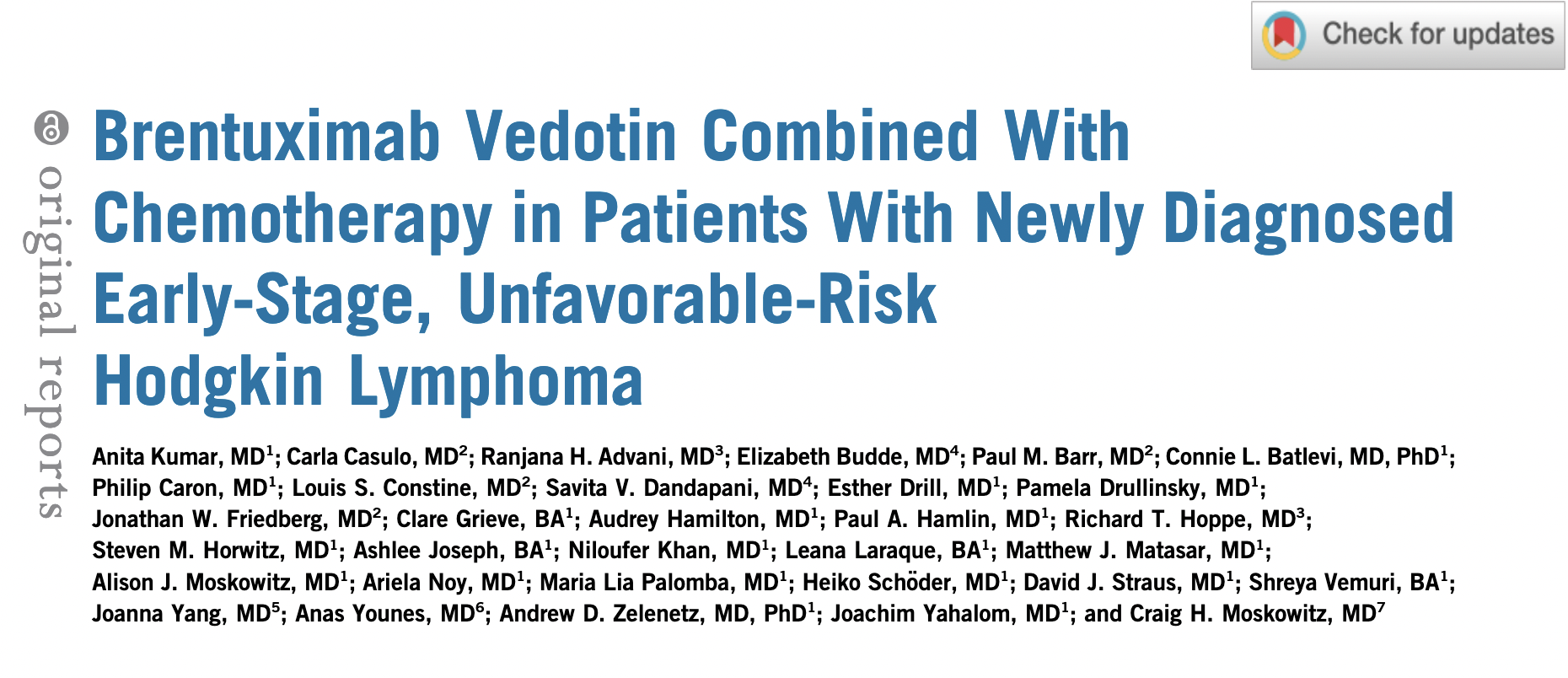 JCO, 2021; 39:20 (2257-2265)
BV Combined with Chemotherapy in Patients with Newly Diagnosed Early-Stage, Unfavorable-Risk Hodgkin Lymphoma
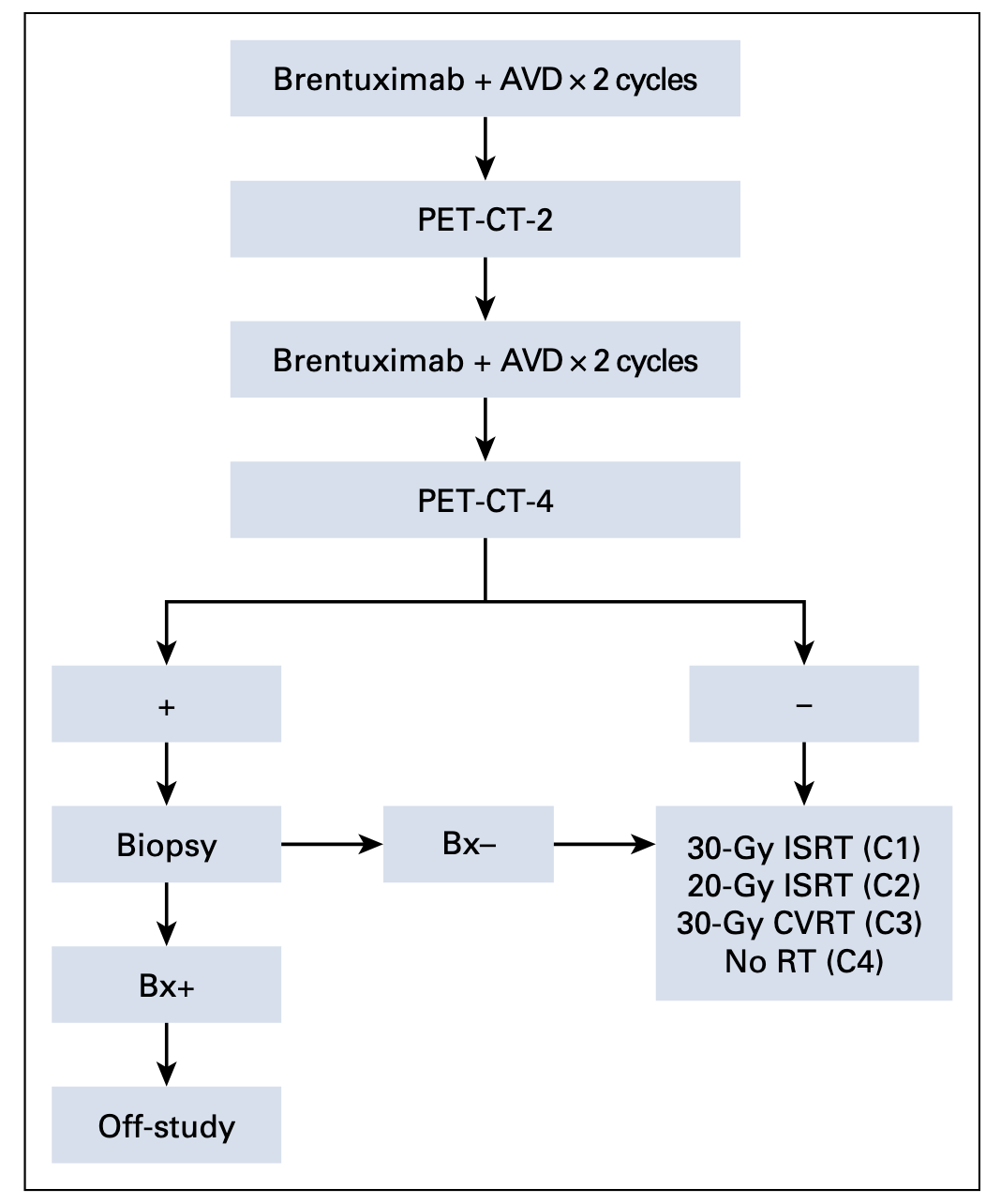 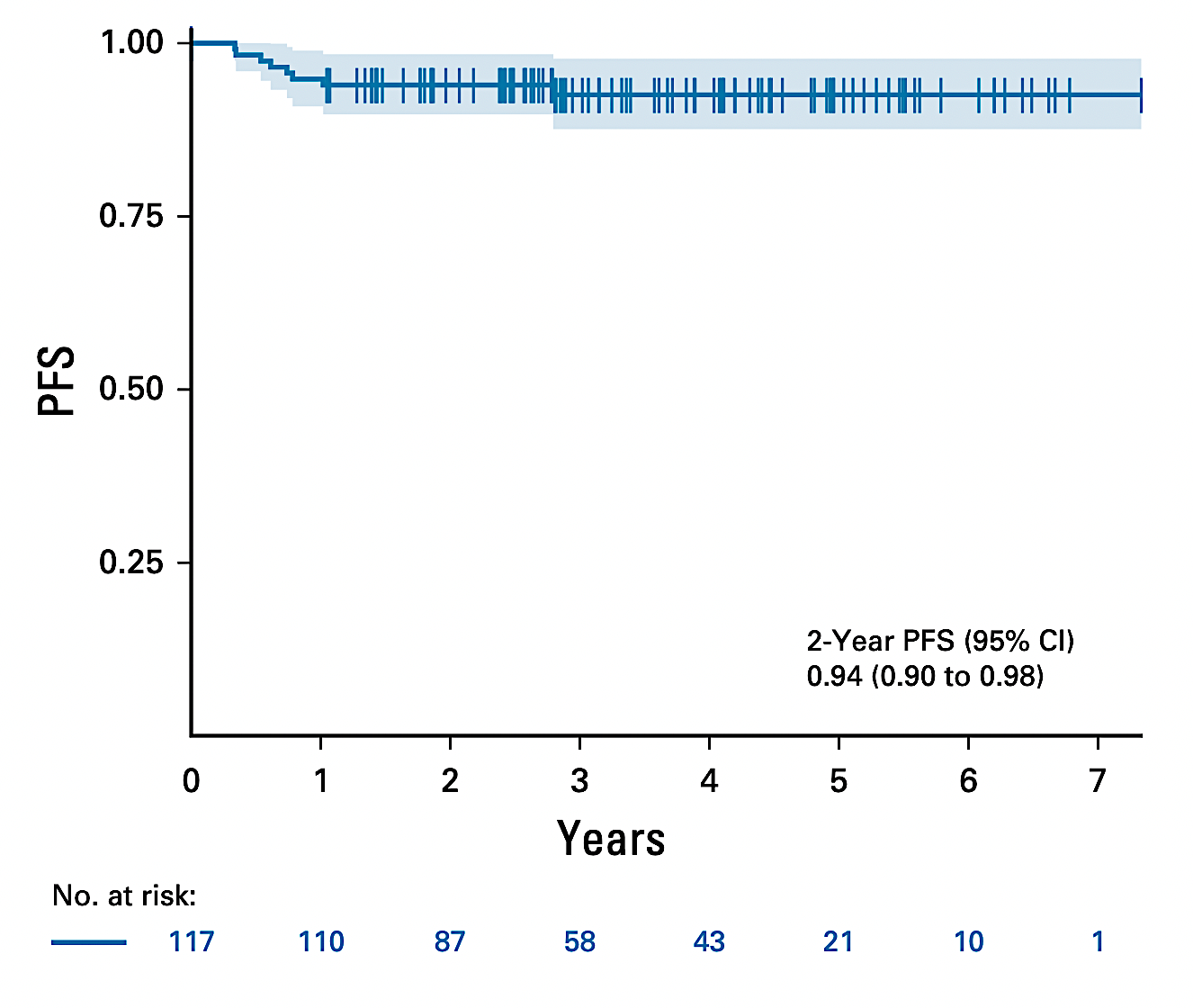 117 patients
All patients had unfavorable risk disease
The best complete response rate was 100%. 
At a median follow-up of 3.8 years, the progression-free survival and overall survival were 94% and 99%.
Kumar A et. al, JCO, 2021; 39:20 (2257-2265)
Nivolumab and AVD in Early-Stage Unfavorable Classic Hodgkin Lymphoma
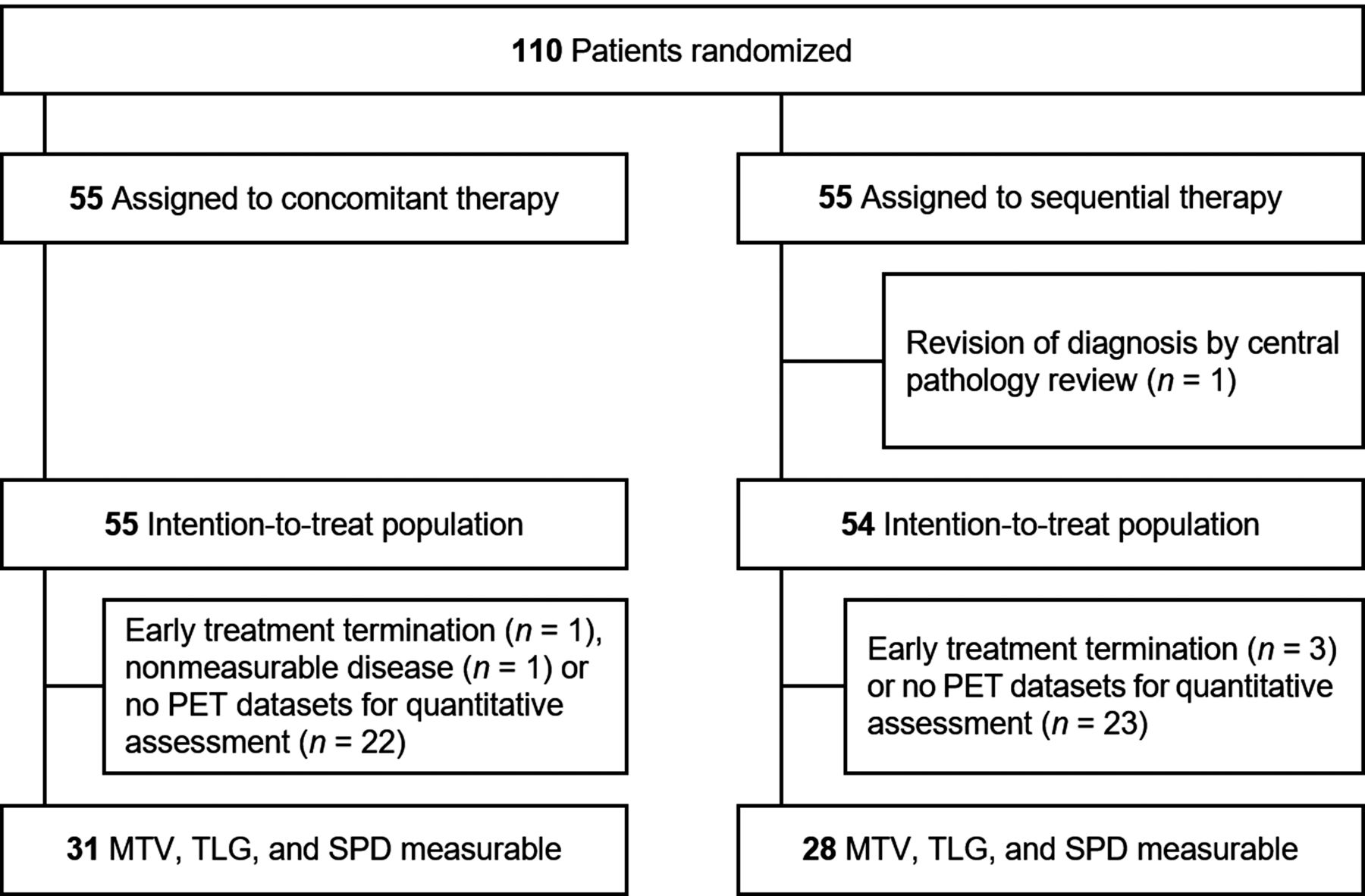 Nivolumab and AVD in Early-Stage Unfavorable Classic Hodgkin Lymphoma
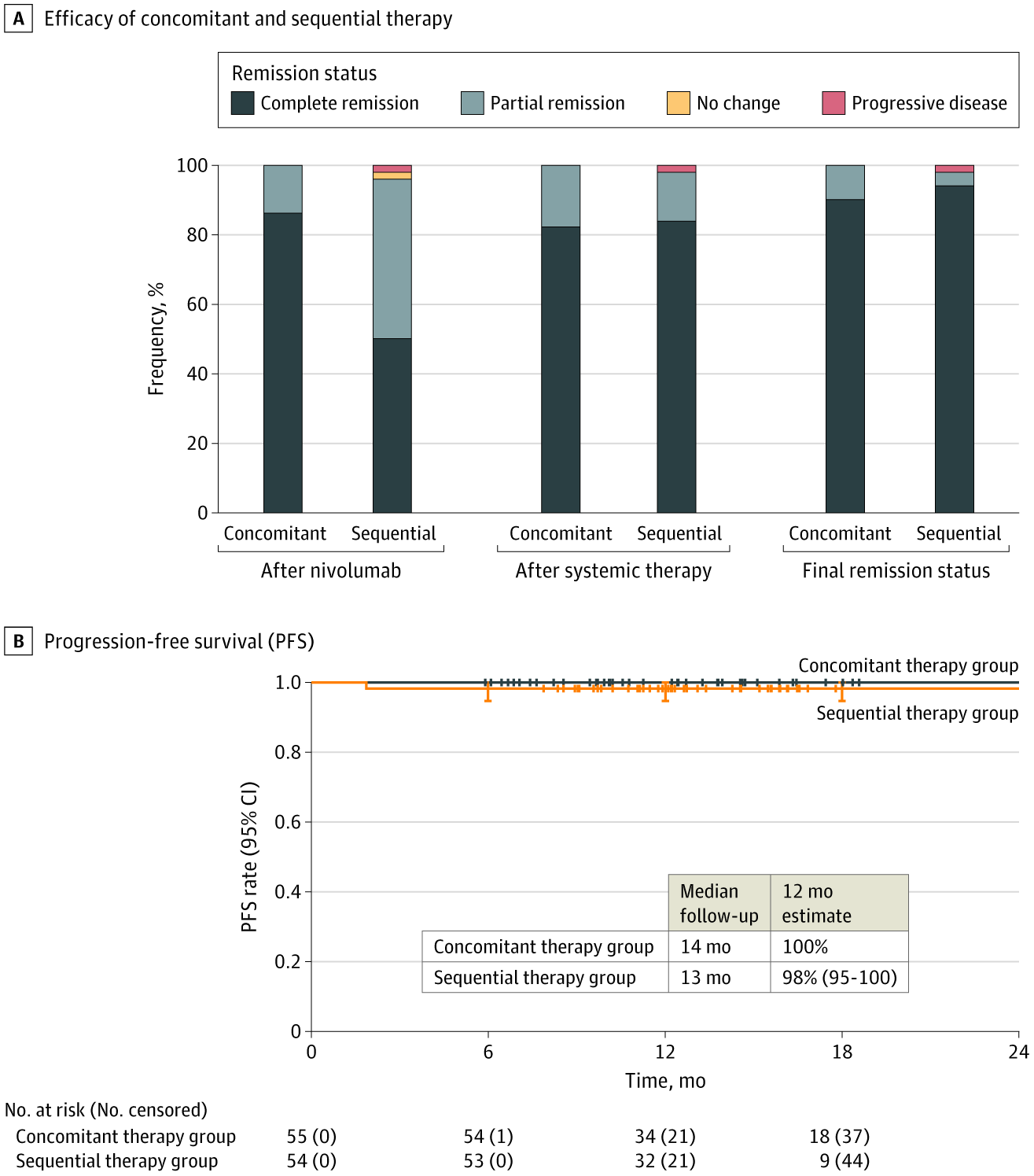 109 patients - Concomitant (4 cycles of N-AVD) or sequential 4 nivolumab, 2 N-AVD, 2 AVD, followed by 30-Gy ISRT. 
46 of 51 (90%) patients receiving concomitant therapy and 47 of 50 (94%) patients receiving sequential therapy achieved CR. 
12-month progression-free survival was 100% for patients receiving concomitant treatment and 98% for patients receiving sequential therapy.
Bröckelmann PJ, et al. JAMA Oncol. 2020 Jun 1;6(6):872-880.
Early Response to First-Line Anti–PD1 Treatment in Hodgkin Lymphoma
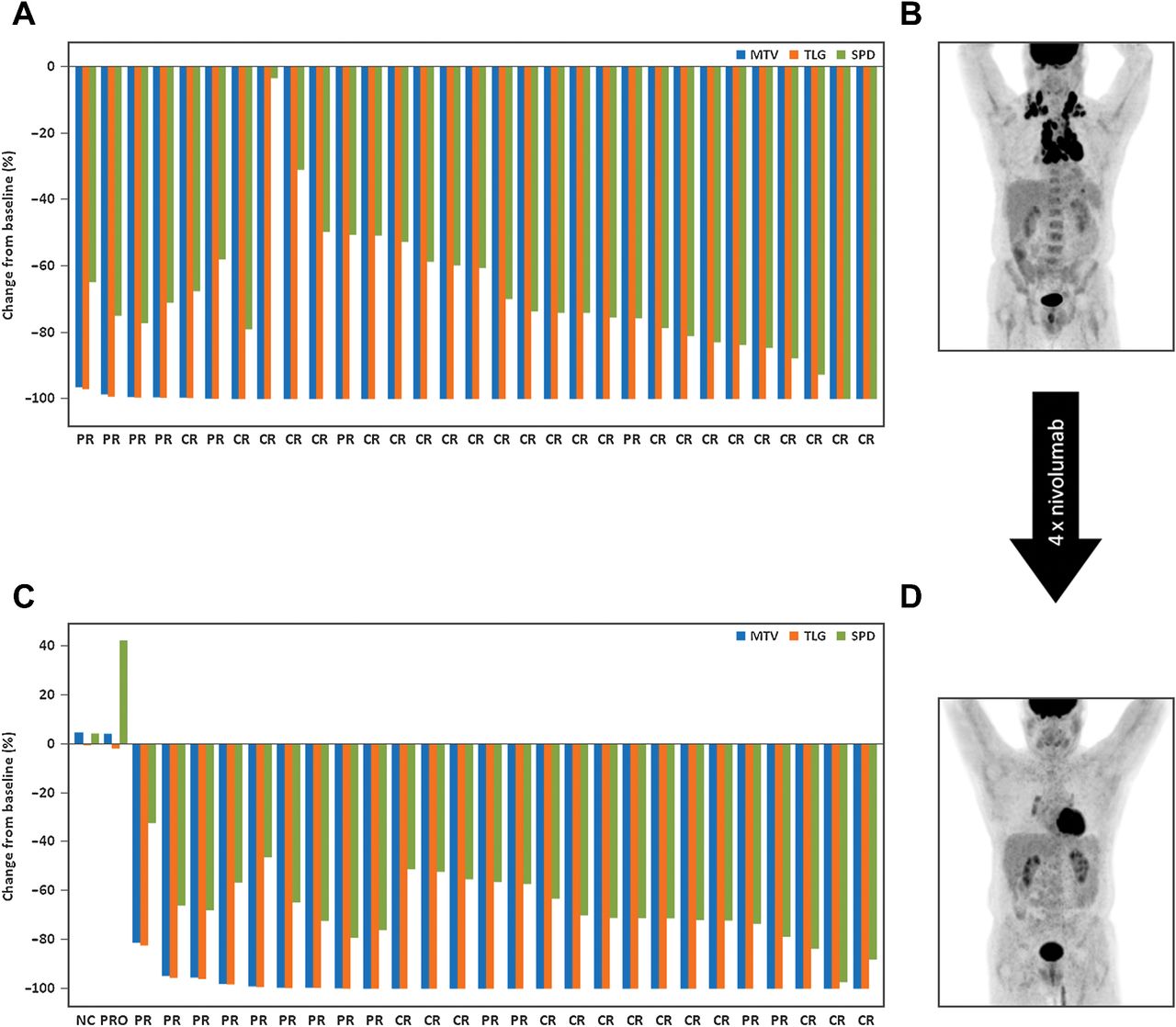 Voltin CA, et al. Clin Cancer Res. 2021 Jan 15;27(2):402-407.
Brentuximab vedotin plus nivolumab as first salvage in relapsed Hodgkin lymphoma
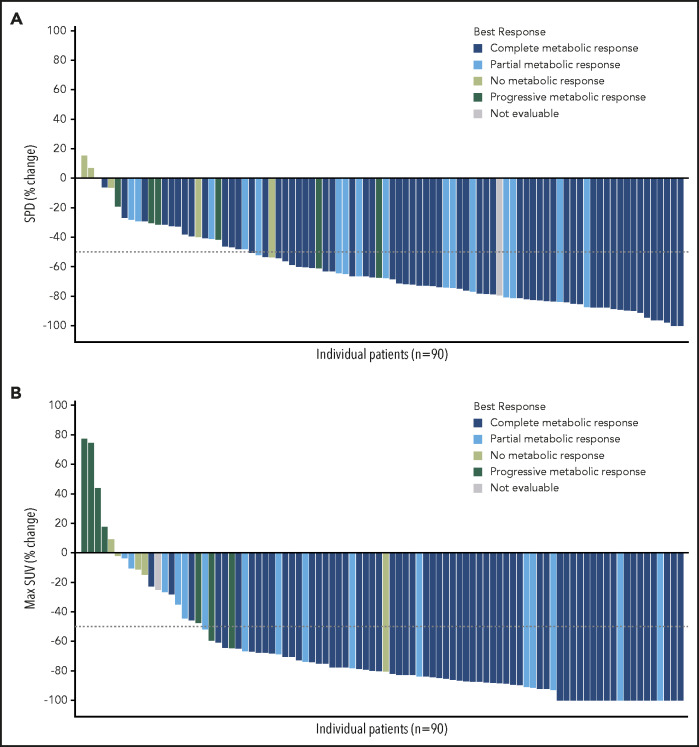 91 patients received 4 cycles of BV and nivolumab. Patients could proceed to ASCT. 
ORR was 85%, with 67% achieving a CR. 
At a median follow-up of 34.3 months, the estimated PFS rate at 3 years was 77% for all patients and 91% for patients undergoing ASCT.
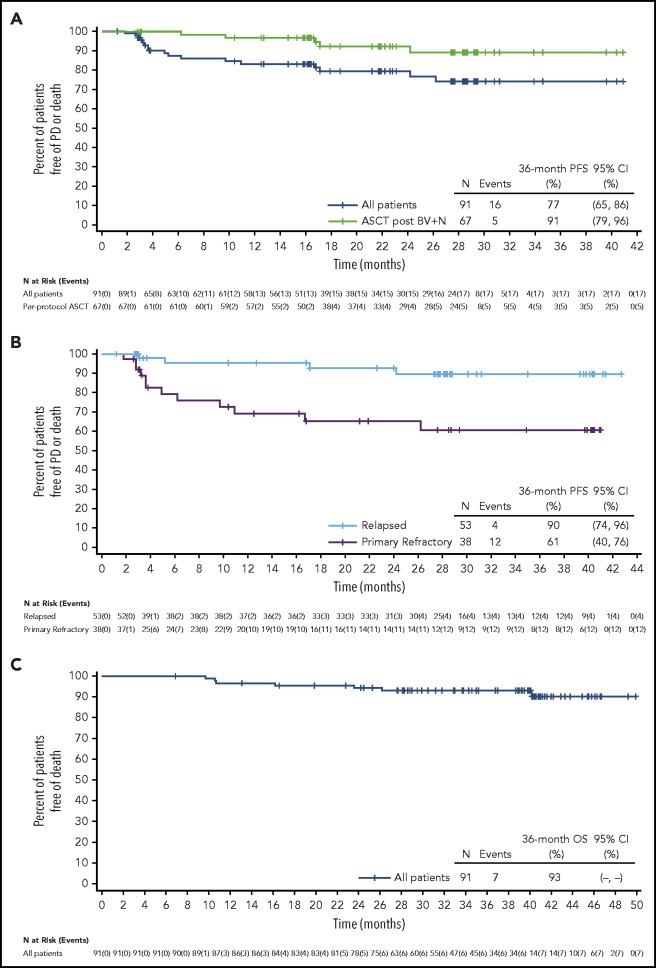 Advani RH et al. Blood. 2021 Aug 12;138(6):427-438.
Pembrolizumab Plus GVD As Second-Line Therapy for Relapsed or Refractory cHL
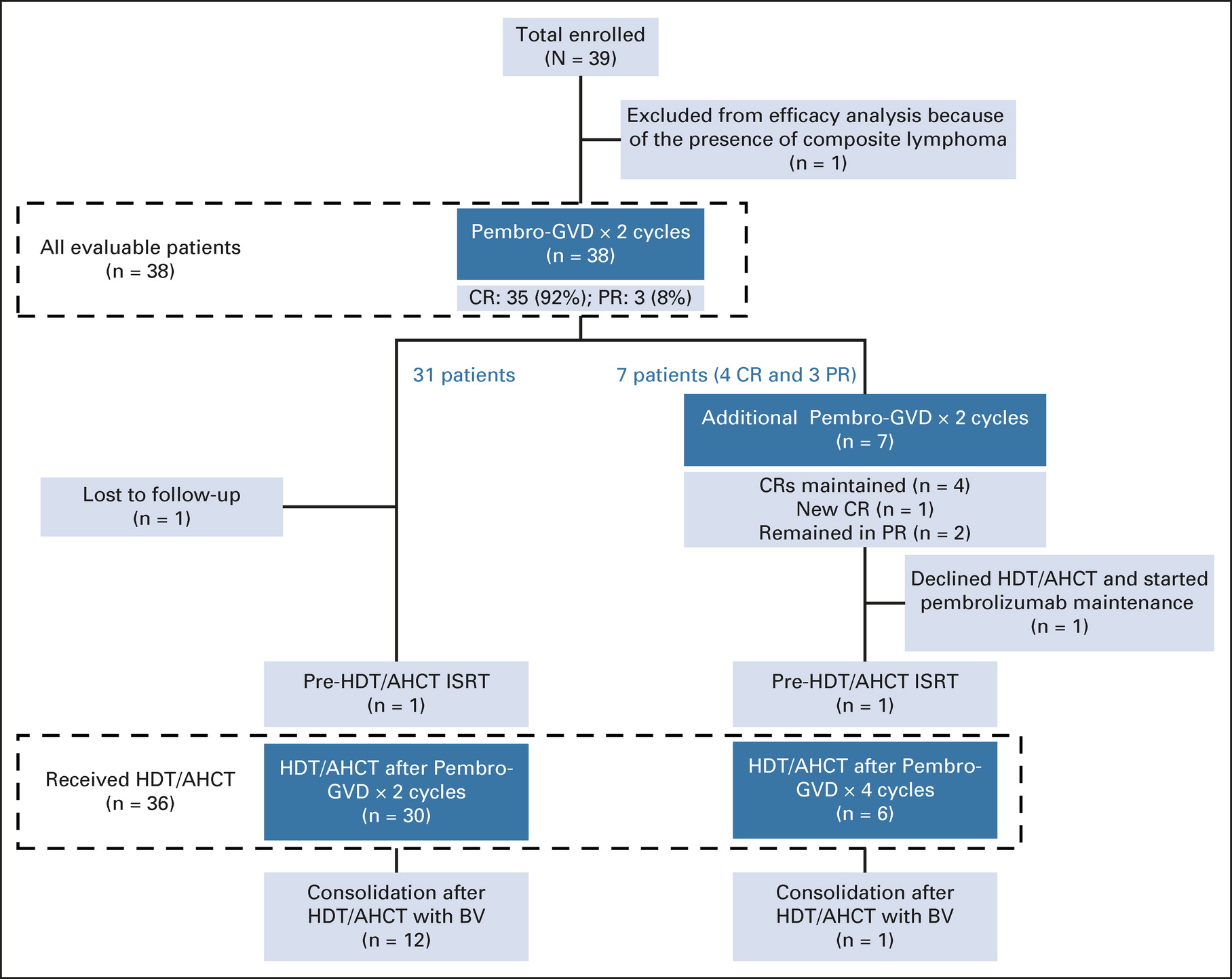 39 patients received pembrolizumab (200 mg IV day 1) and GVD chemotherapy for 2-4 cycles. After response assessment, pts could undergo ASCT.
Among 38 evaluable pts, overall and CR rates were 100% and 95%. 
36 (95%) patients proceeded to HDT/AHCT
All 36 transplanted patients are in remission at a median post-transplant follow-up of 13.5 months (range: 2.66-27.06 months).
Moskowitz et al. J Clin Oncol. 2021 Oct 1;39(28):3109-3117.
Effect of BV Addition to Chemotherapy in Patients with Relapsed/Refractory cHL
718 transplant eligible R/R cHL patients - 391 patients were treated with BV and chemotherapy (BV-cohort), and 327 with chemotherapy alone (Chemo-cohort) followed by ASCT
BV to salvage chemotherapy followed by ASCT increases PFS in relapsed, but not in primary refractory cHL patients
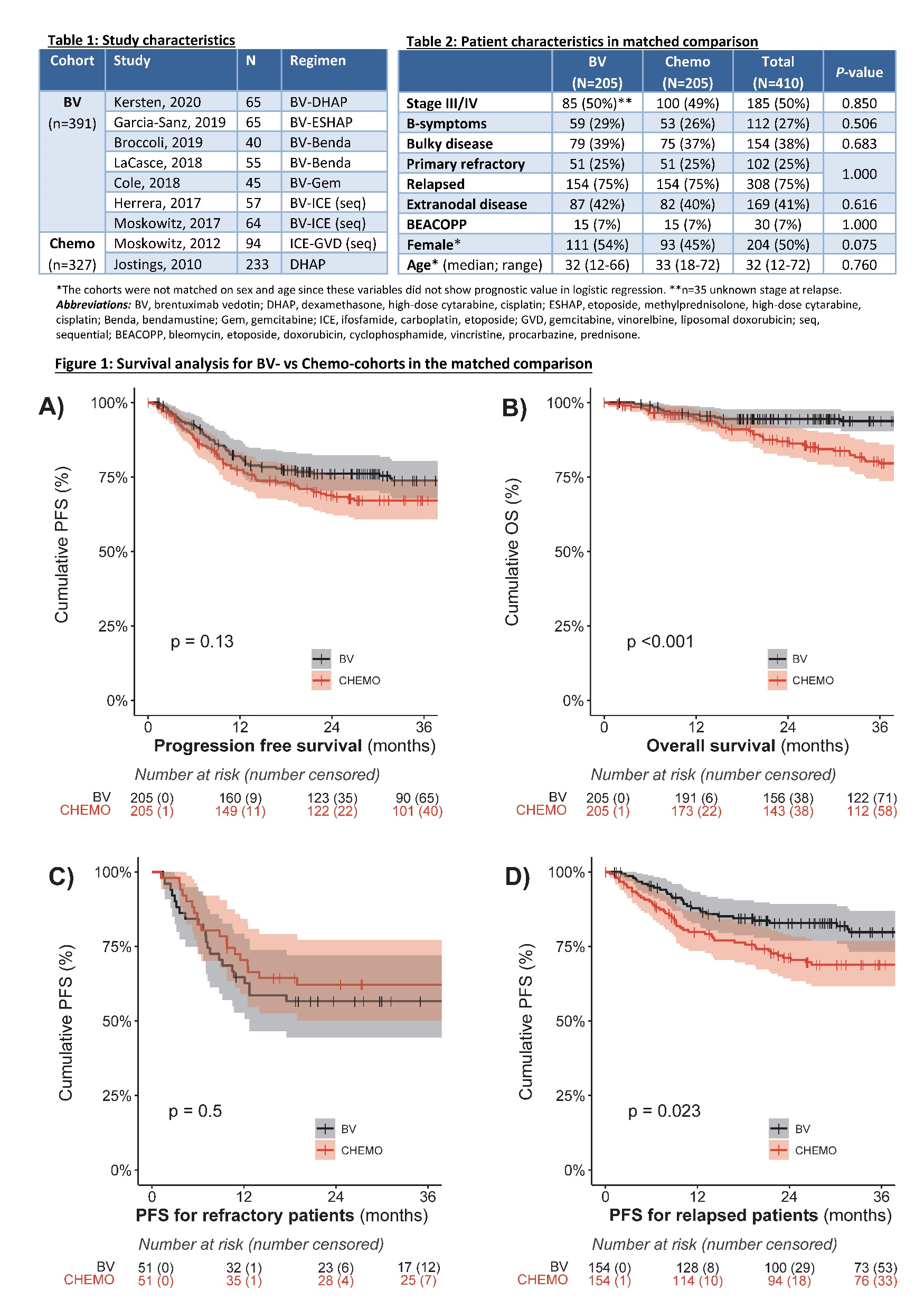 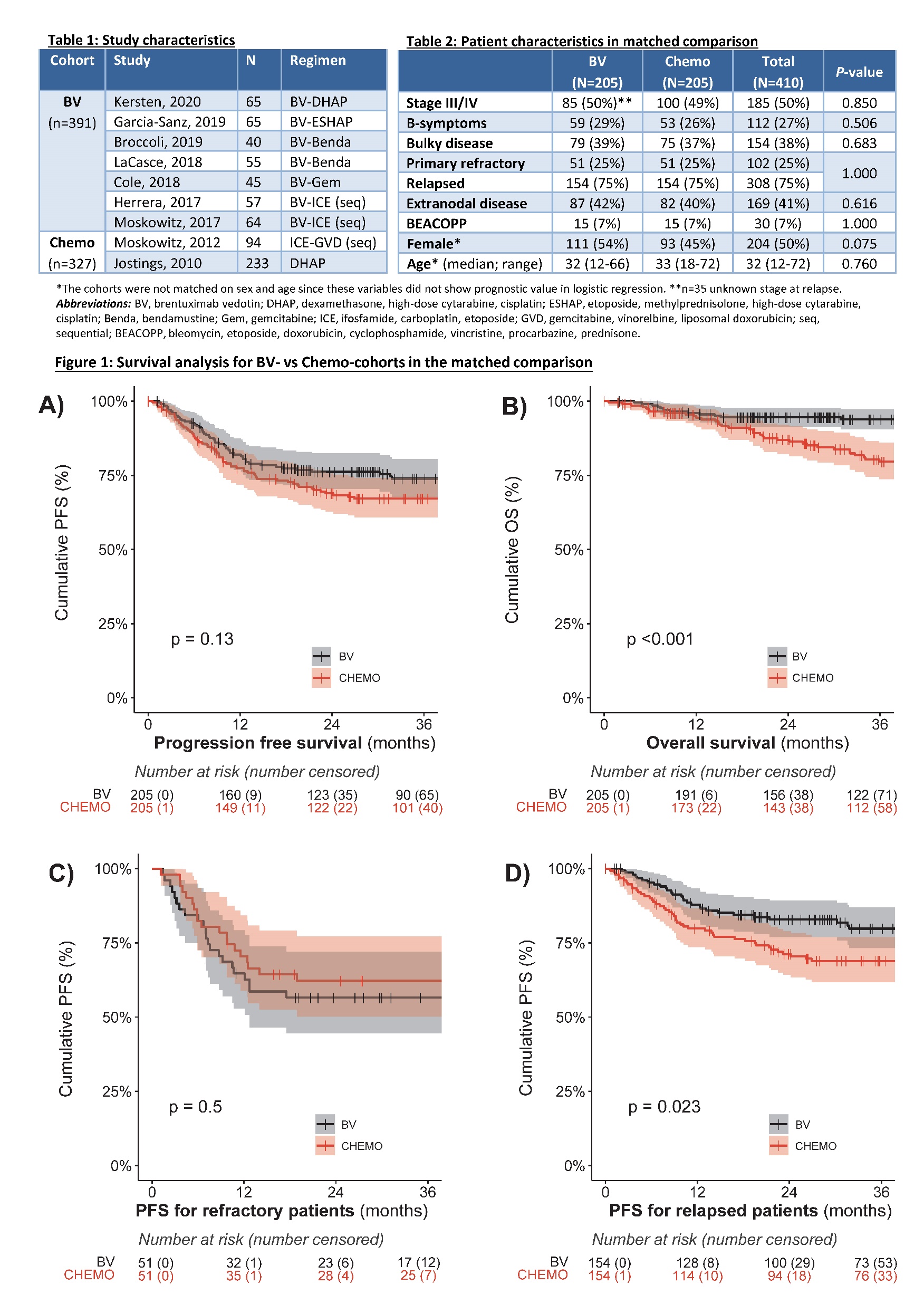 Driessen et al. ASH 2021, abstract  879
Pembrolizumab Added to ICE Chemotherapy Results in High CMR Rates in R/R cHL
42 patients were enrolled with 37 patients evaluable for the primary endpoint. 16 patients had primary refractory disease. 
The CMR rate assessed by PET/CT imaging following 2 cycles of PEM-ICE was 86.5%
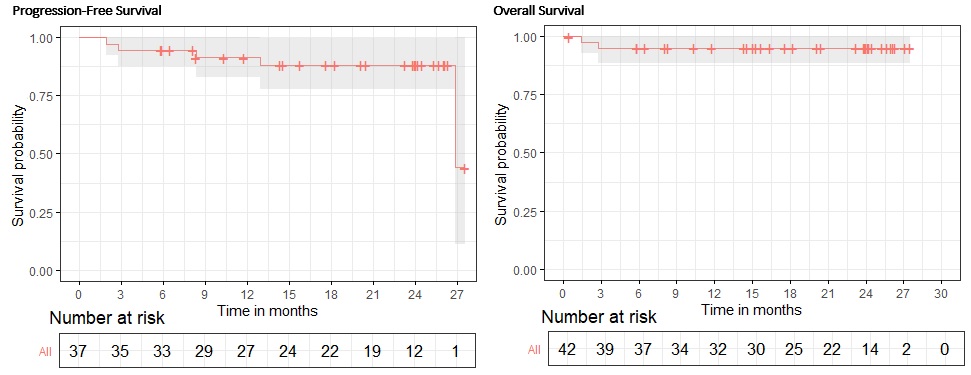 Bryan et al. ASH 2021, abstract  229
Novel Salvage Regimens Lead to Outome in Relapsed Refractory cHL after ASCT
853 patients. 12 institutions
BV/Nivo (HR: 0.1 (CI95:0.02-0.4), p<0.01) and CPI (HR: 0.12 (CI95:0.03-0.5), p<0.01) had significantly higher PFS than chemo
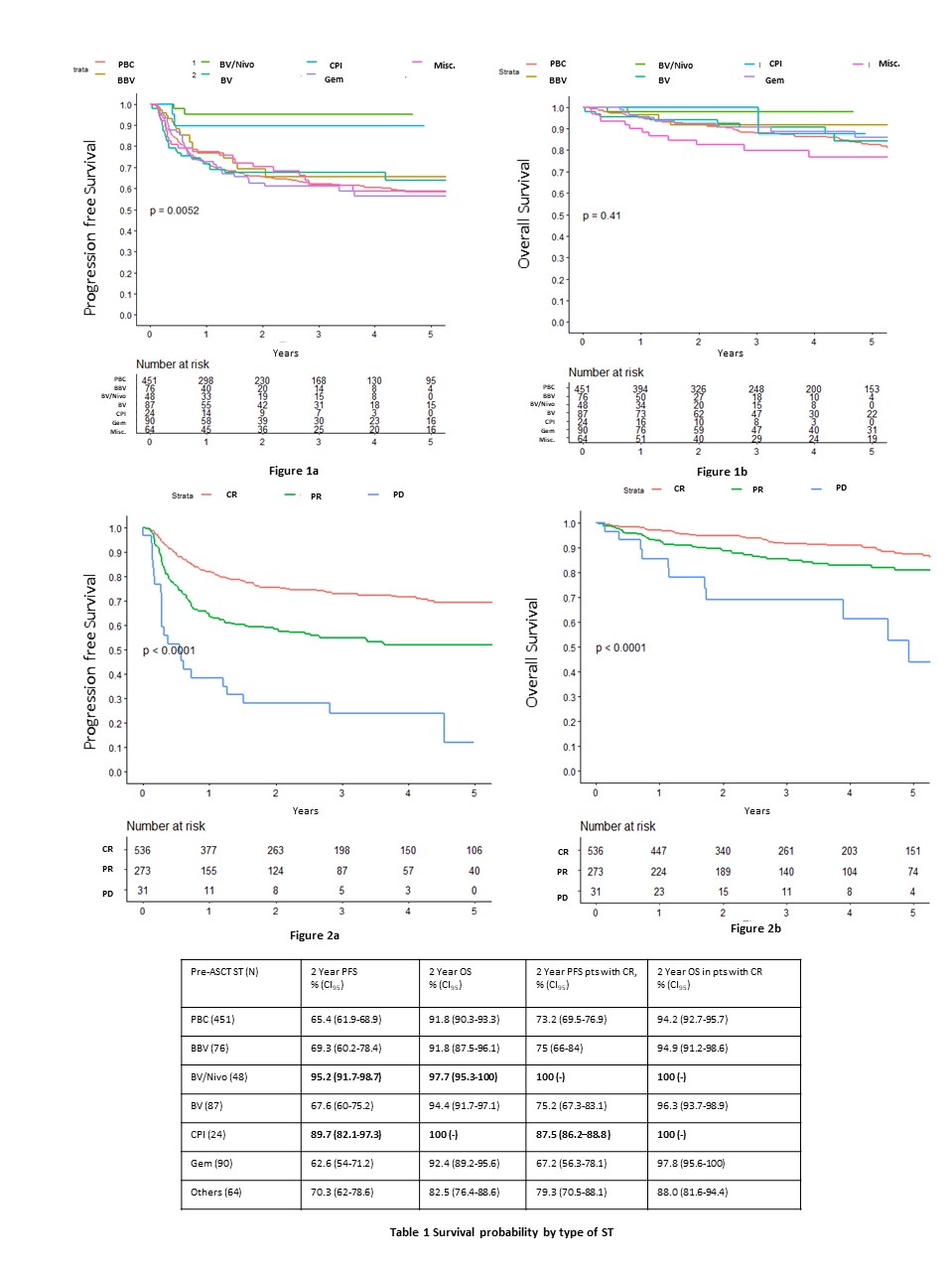 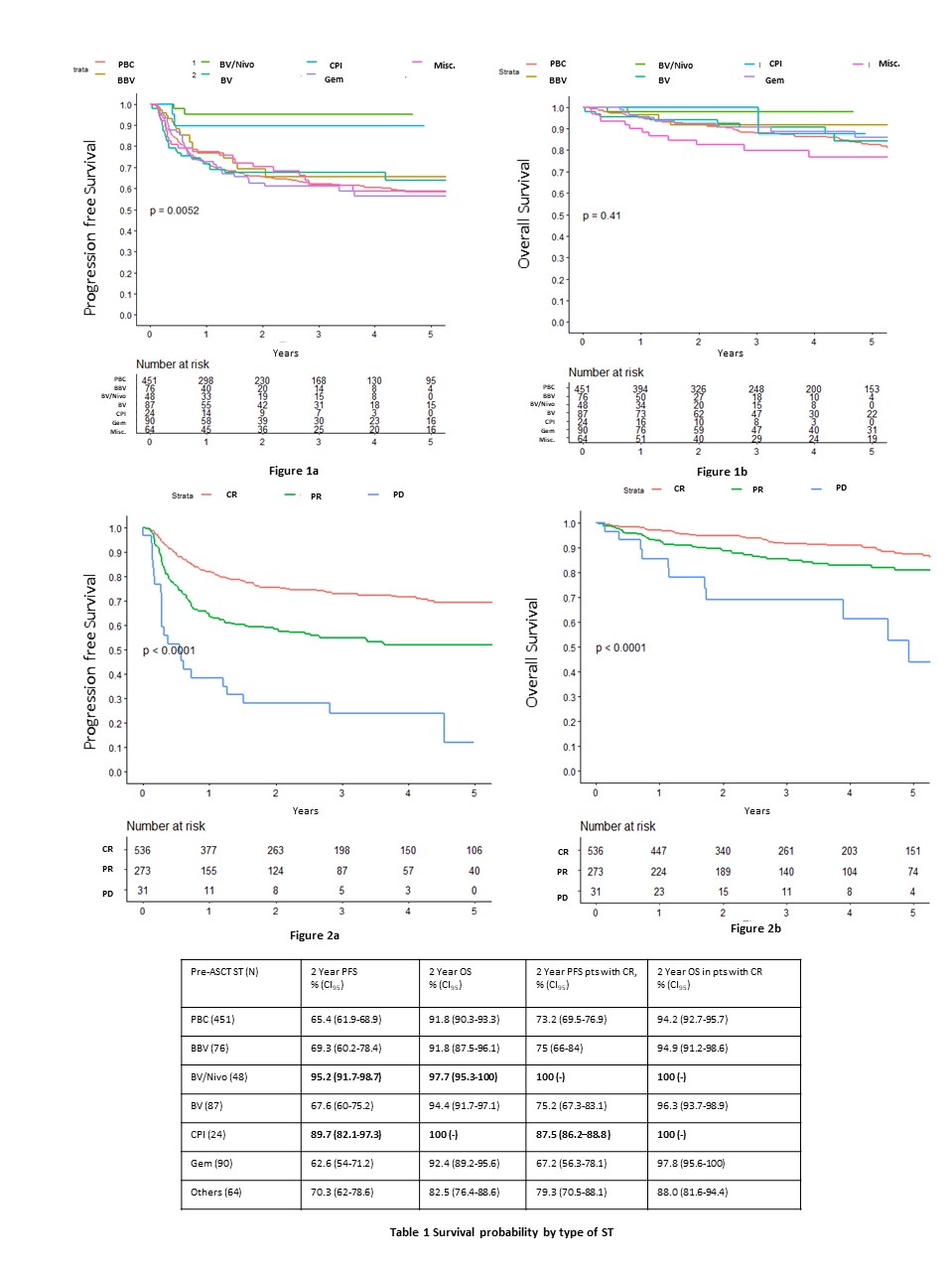 Desai et al. ASH 2021, abstract  878
Phase III study of pembrolizumab versus brentuximab vedotin in relapsed or refractory classic Hodgkin lymphoma
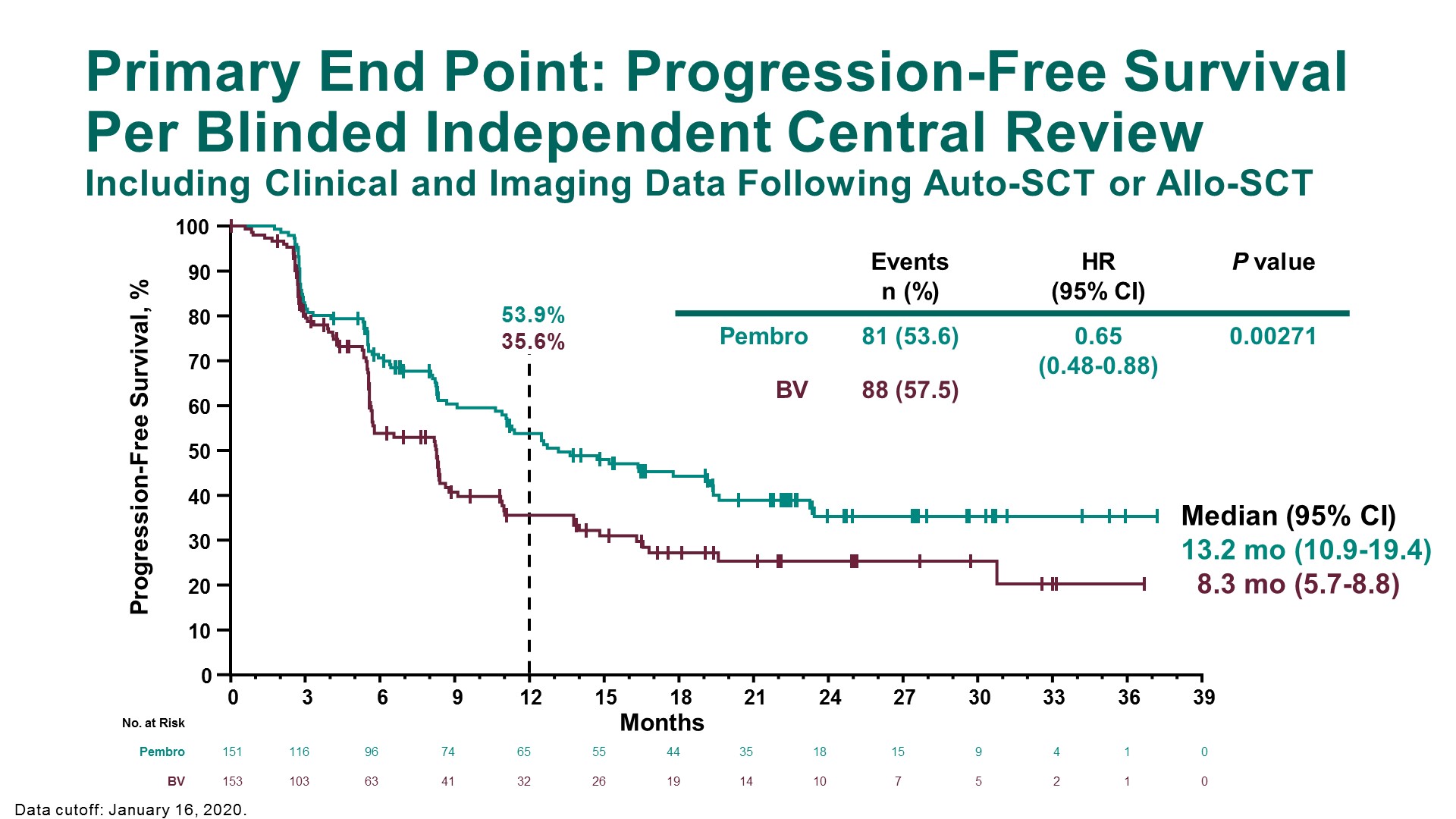 Kuruvilla J, et al. Lancet Oncol. 2021 Apr;22(4):512-524.
CD30 directed CAR T-cells are promising
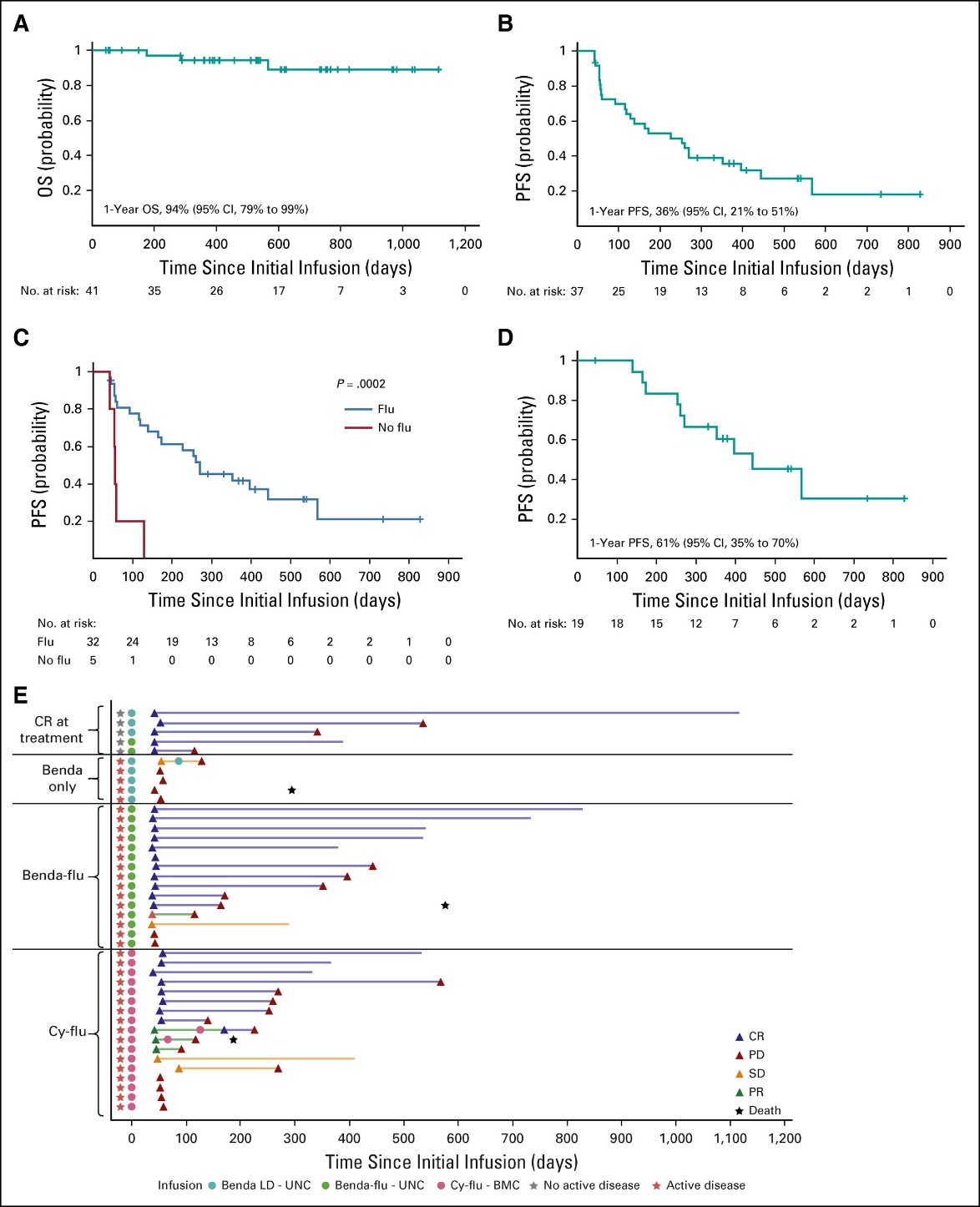 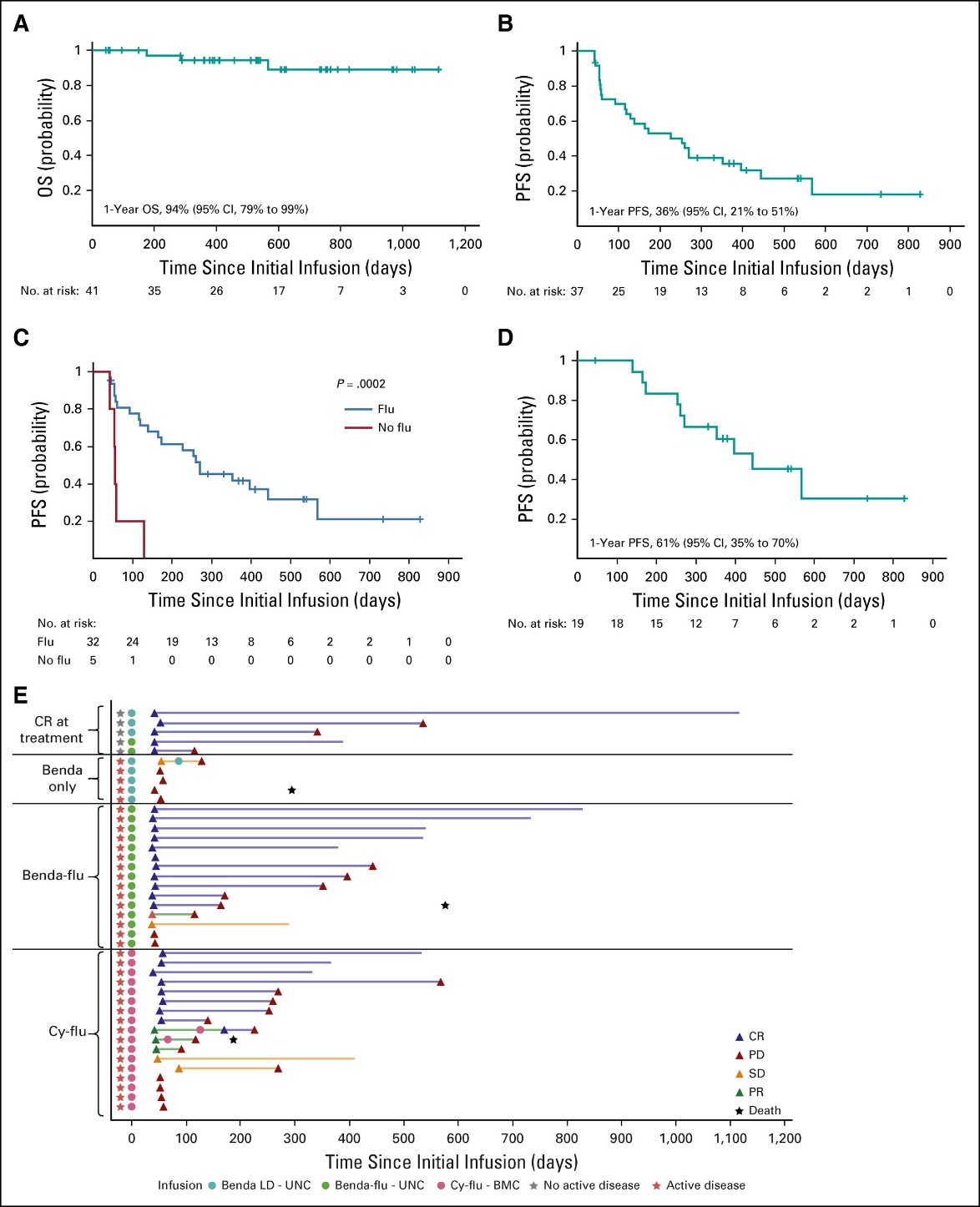 Ramos et al. J Clin Oncol 2020 Nov 10;38(32):3794-3804.
AFM13-complexed CB-Derived NK cells for Refractory/Relapsed CD30+ Hodgkin Lymphoma
NK
NK
NK
NK
NK
NK
NK
NK
NK
NK
NK
NK
NK
NK
NK
NK
NK
NK
NK
NK
NK
NK
NK
NK
NK
NK
NK
NK
NK
NK
NK
NK
NK
NK
NK
NK
NK
Infusion of AFM13 CAR-like NK cells
CB-derived
 NK cells
GMP lab
3 dose levels
1 x 106/kg
1 x107/kg
1x108/kg
Preactivation (IL-12/IL-15/IL-18)
Expansion with uAPC K562 feeder cells + IL-2
Precomplexing with AFM13 (100 μg/mL)
D7
AFM13
200 mg IV
D21
AFM13
 200 mg IV
D14
AFM13
200 mg IV
D28
PET/CT
D0
D-15
D-14
D-5
D-2
D-3
D-4
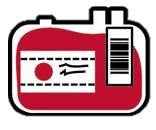 Fludarabine         
  30 mg/m2/day
Cyclophosphamide 
  300 mg/m2/day
Banked umbilical 
cord blood
Nieto et al. AACR 2022 CT003
[Speaker Notes: That preclinical work led to the clinical trial I am presenting today. This is the treatment schema.

1. Cord blood-derived NK cells are manufactured over 2 weeks in our GMP lab, during which time they are preactivated with cytokines (IL-12, IL-15 and IL-18) and expanded with universal antigen presenting cells and, at the end of the 2 weeks, incubated over 1 hour with AFM13.

2. During those 2 weeks patients receive lymphodepleting chemotherapy with fludarabine and cyclophosphamide. These drugs are not intended to treat the lymphoma, but rather to increase the persistence of the infused NK cells through suppression of the patient’s own immune cells 

3. Two days after the end of chemotherapy patients are infused the AFM13-loaded NK cells and then they receive 3 weekly IV doses of AFM13 alone. This is based on our preclinical work where we saw that the off rate of AFM13 on the surface of NK cells is about a week. 

4. This constitutes 1 cycle of treatment, and patients receive 2 cycles. 

5. And in this phase 1 trial we have escalated the dose of NK cells per cycle per patients from 1 x 10^6/Kg to 1x 10^8/Kg. Each patient received the same dose in both cycles.]
AFM-13 Preloaded NK cells  - Antitumor Activity
Hodgkin
Responses were evaluated by PET using Lyric criteria on day 28 of each cycle
17/19 metabolic responses (ORR 89.5%) (10 CR, 7 PR)
All 13 patients treated at the RP2D responded (8 CR, 5 PR)
5 CR after C1 → 8 CR after C2
T-NHL
Nieto et al. AACR 2022 CT003
[Speaker Notes: Responses were evaluated by PET-CT using Lyric criteria on day 28 of each cycle.

19 patients of the 22 currently enrolled have undergone evaluation of response after 2 cycles. 17 of them responded, with 10 CR and 7 PR, for an ORR of 89.5% and a CR rate of 53%.

All 13 patients treated at dose level 3 (the recommended phase 2 dose) responded, with 8 CR and 5 PR.

You can see the responses waterfall plot on the right side of the slide.]
Camidanlumab tesirine (Cami-T) is effective
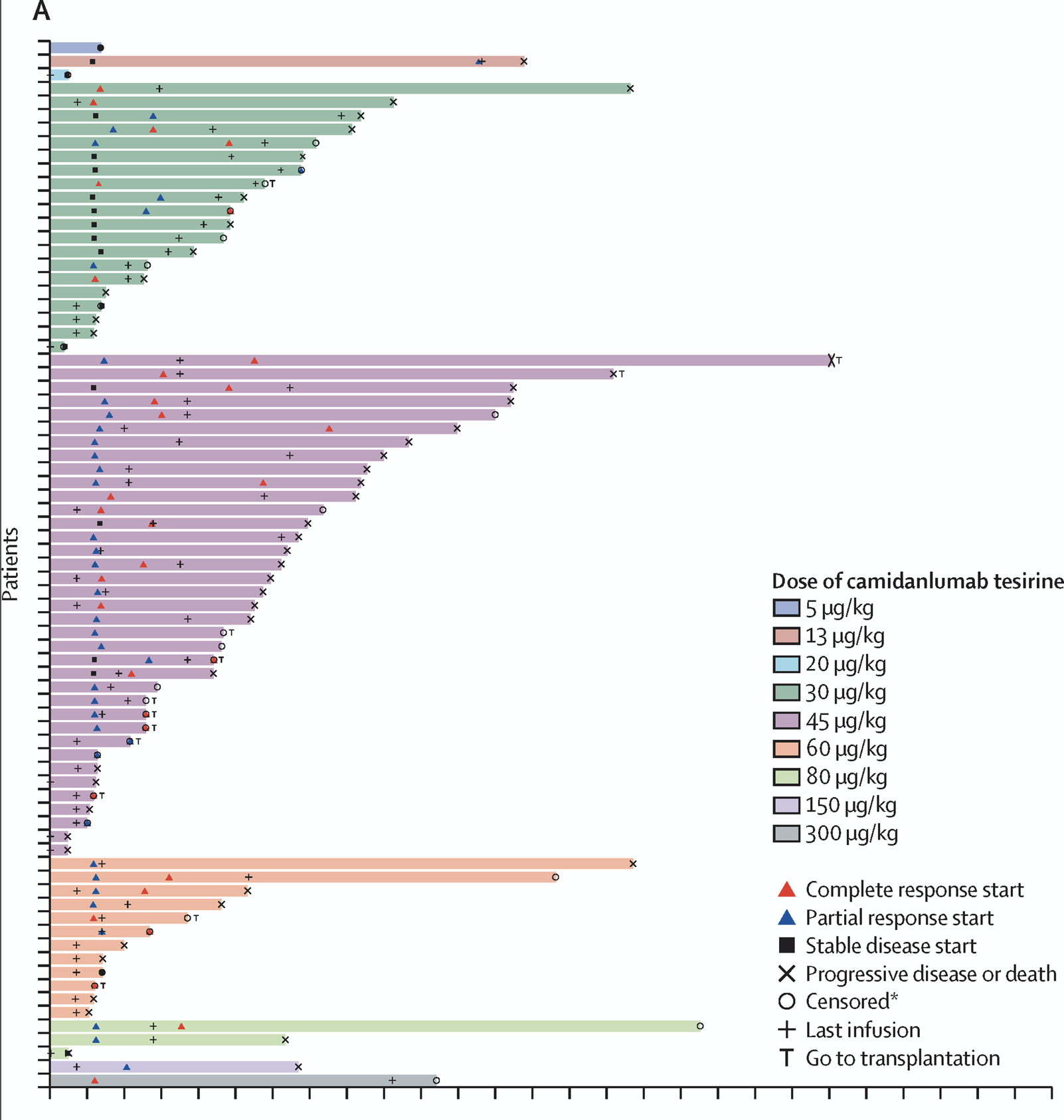 In all 77 patients with classical Hodgkin lymphoma, the overall response was 71%.
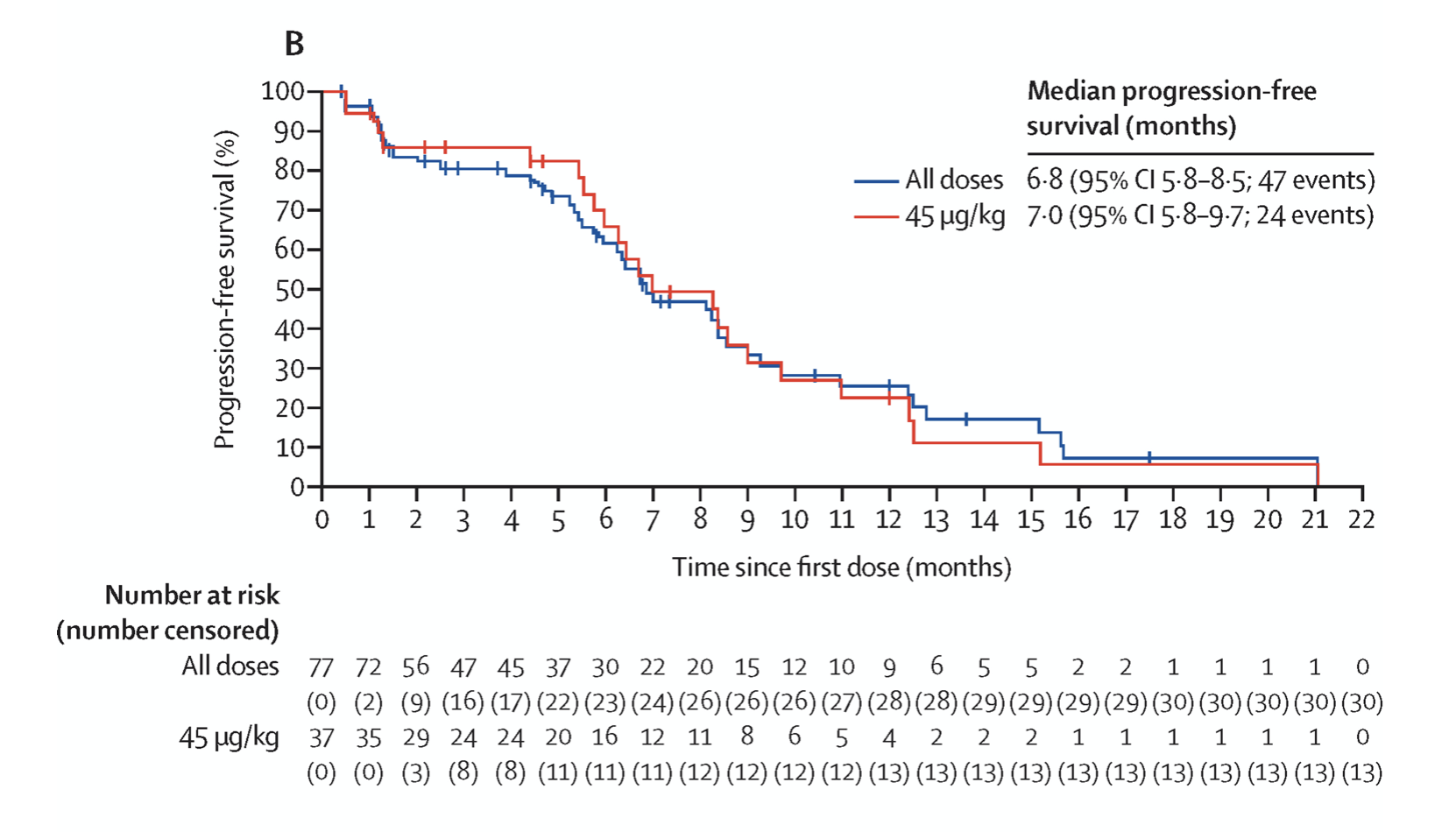 Hamadani M, et al. Lancet Haematol. 2021 Jun;8(6):e433-e445.
Relapse post transplant – Pembrolizumab Plus Vorinostat is effective
30 evaluable pts - ORR 73%,  CR rate 33%. 
Refractory to PD1 (n=18), ORR 56% CR rate 6%.
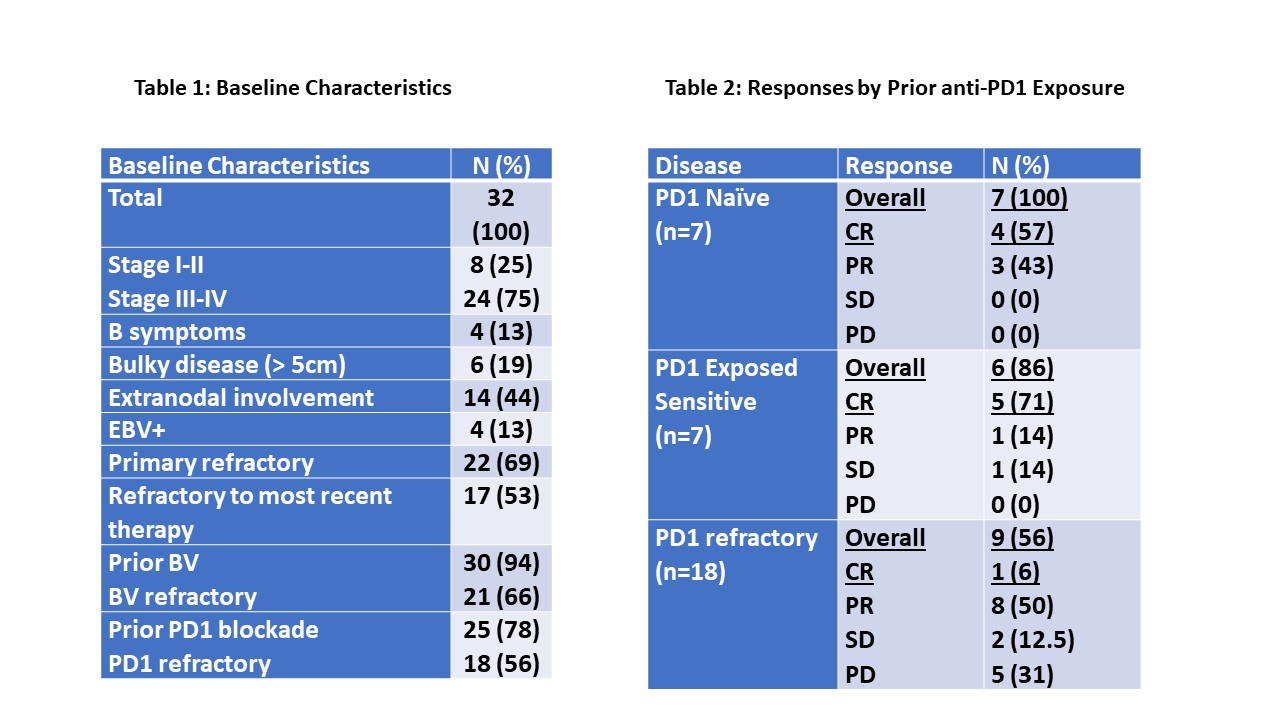 Herrera et al. ASH 2021, abstract  234
Relapse post transplant – Ruxolitinib Plus Nivolumab in Relapsed/Refractory cHL
19 patients - all had progressed after CPI
Highest ruxolitinib dose 20mg BID (MTD) was reached without DLTs. 
The combination was well tolerated
Best ORR was 75% (12 of 16); 
Including 3 CRs (19%), 2 PRs (13%), 
6 patients had stable disease (SD, 44%) with tumor bulk reduction ranging from 10-45%. 
Median duration of response was 12.5 months
Bachanova et al. ASH 2021, abstract  230
Relapse post transplant – Everolimus Plus Itacitinib in Relapsed/Refractory cHL
mTOR inhibitor + JAK inhibitor
The ORR was 79% (95% CI: 49-95%) with a complete response rate 14% (95% CI: 2-43%). 
The median progression-free survival was estimated to be 3.8 months (95% CI: 1.8-not reached).
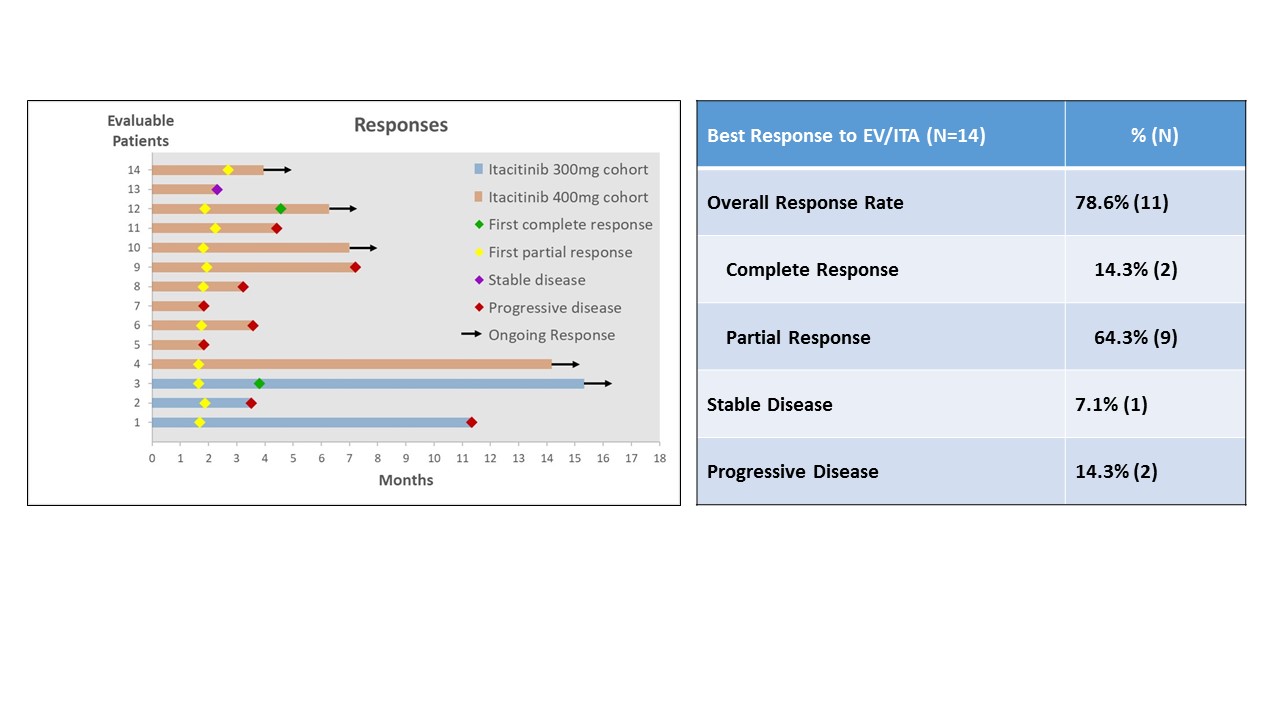 Svoboda et al. ASH 2020, abstract  473
Advanced stage Hodgkin Lymphoma
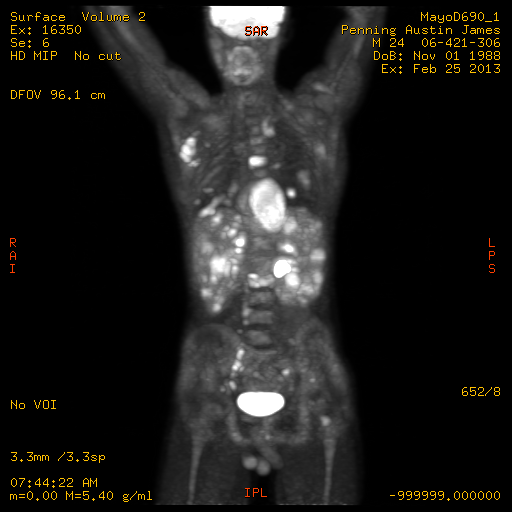 25-year-old male
Presents with stage IV disease
White blood count 16,000 cells/l
Lymphocyte count 500 cells /l or <8%
Albumin 3.8 g/dL
Hemoglobin < 10 g/dL

Treated with BV+AVD x 6 cycles
Early-Stage Hodgkin lymphoma - Unfavorable
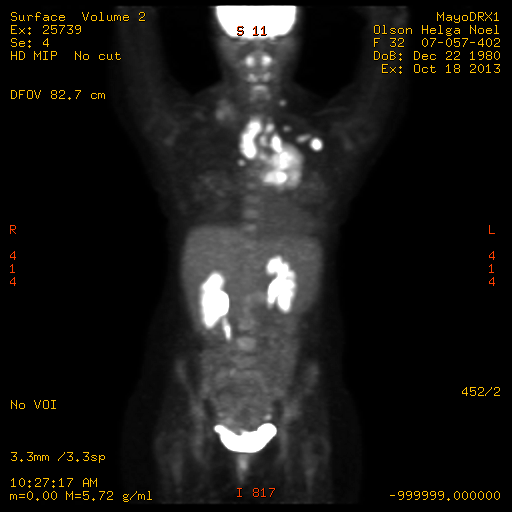 54-year-old male
	Presents with stage IIA disease
	Non-bulky mass
	4 nodal sites
	Sedimentation rate 104 

	Treated with BV+AVD x 4 cycles
Relapsed Hodgkin lymphoma
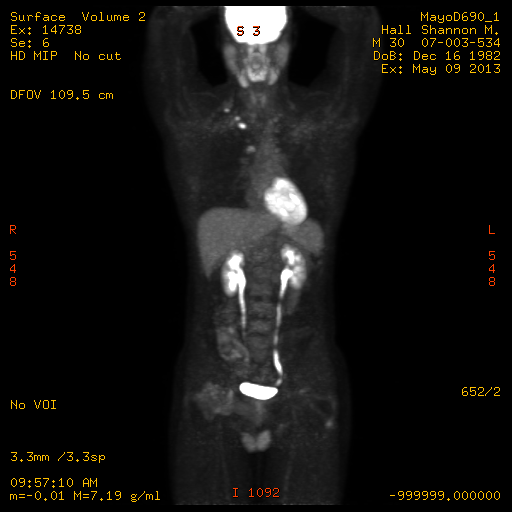 27-year-old male
	Presents with stage IIA disease
	Treated with ABVD x 3 cycles – had a CR
	Now presents with recurrent disease 6 	months later 

	Treated with BV+bendamustine x 2 	cycles followed by ASCT.